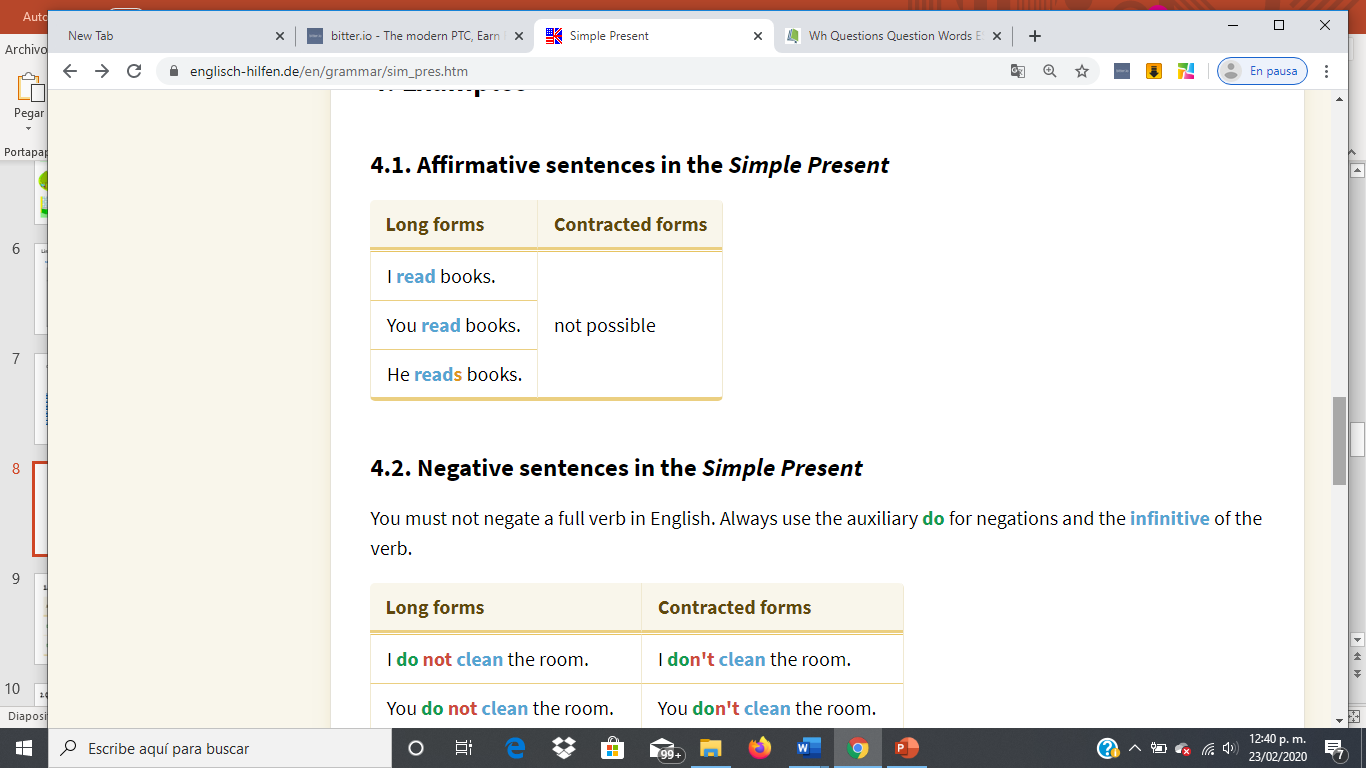 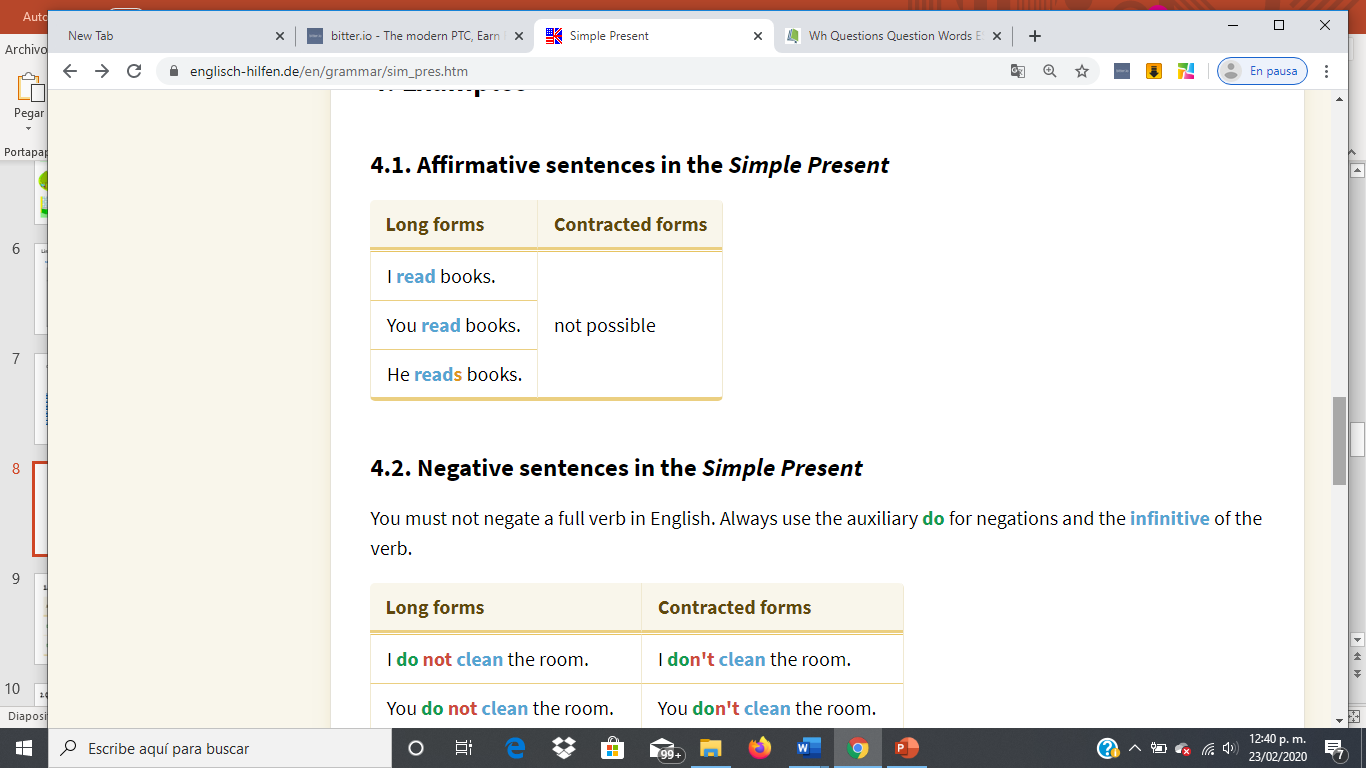 Subject + verb + Rest
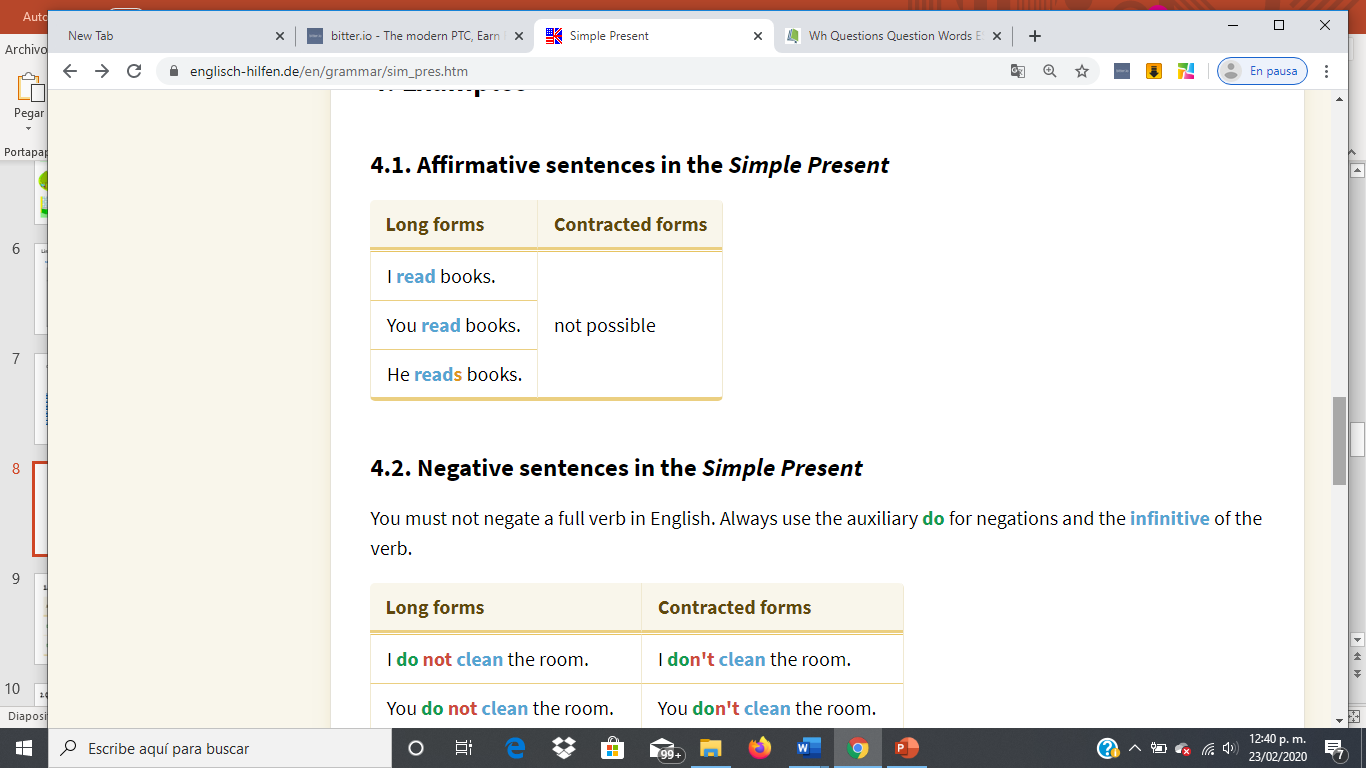 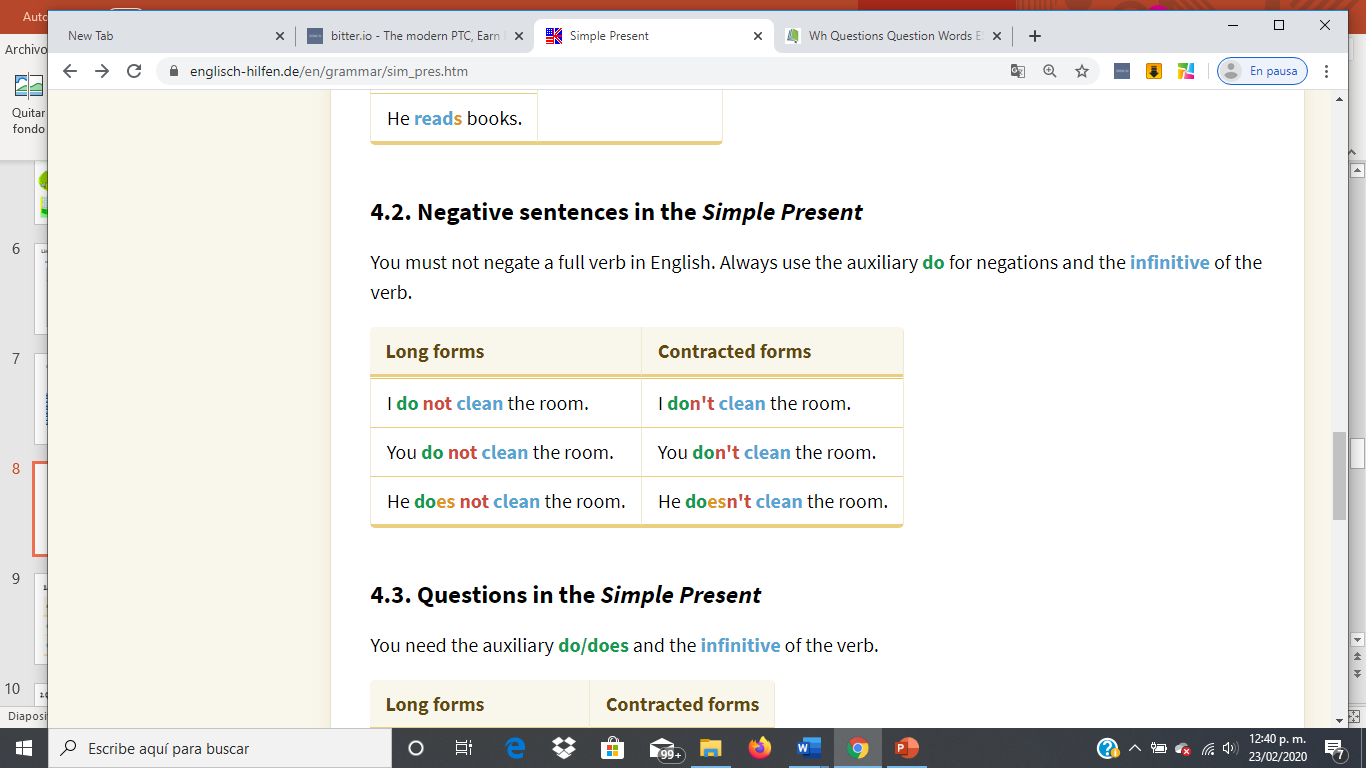 Subject + auxiliar-not  + verb  + Rest
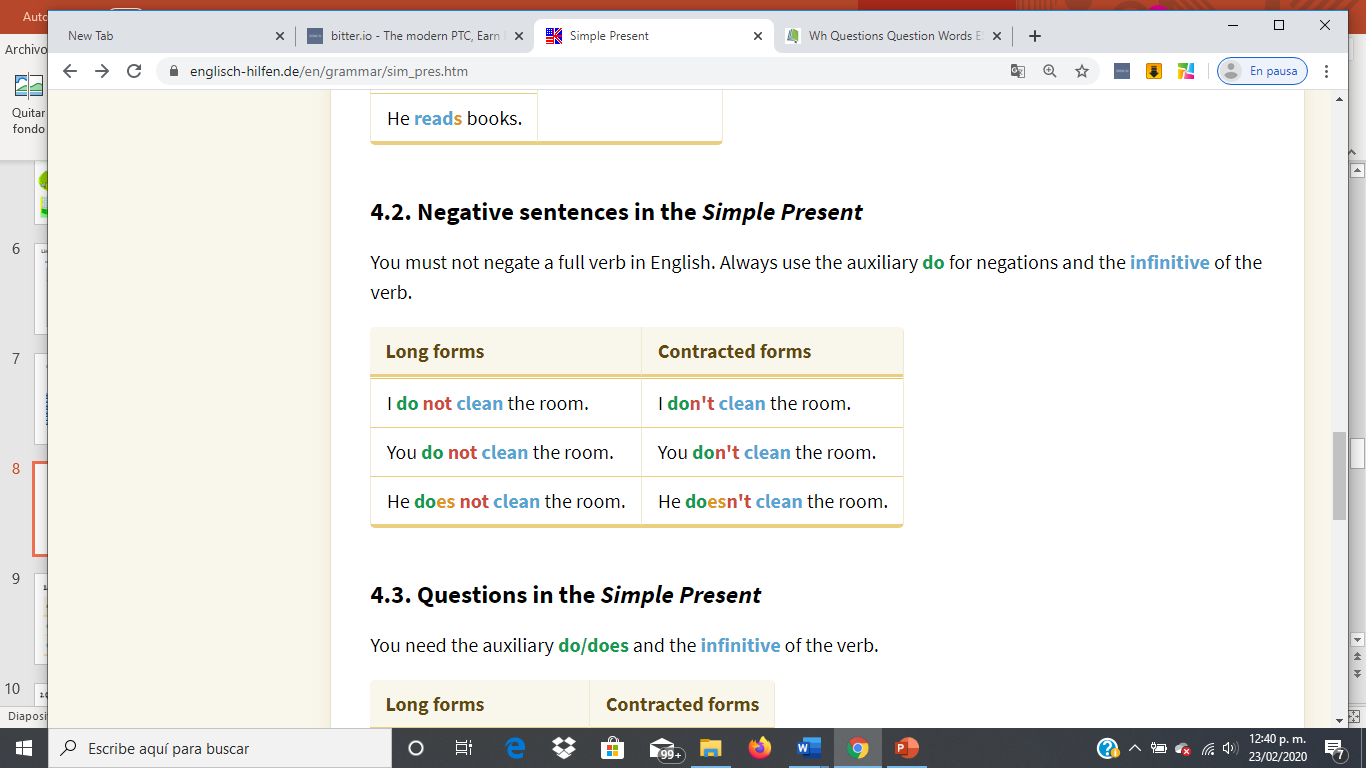 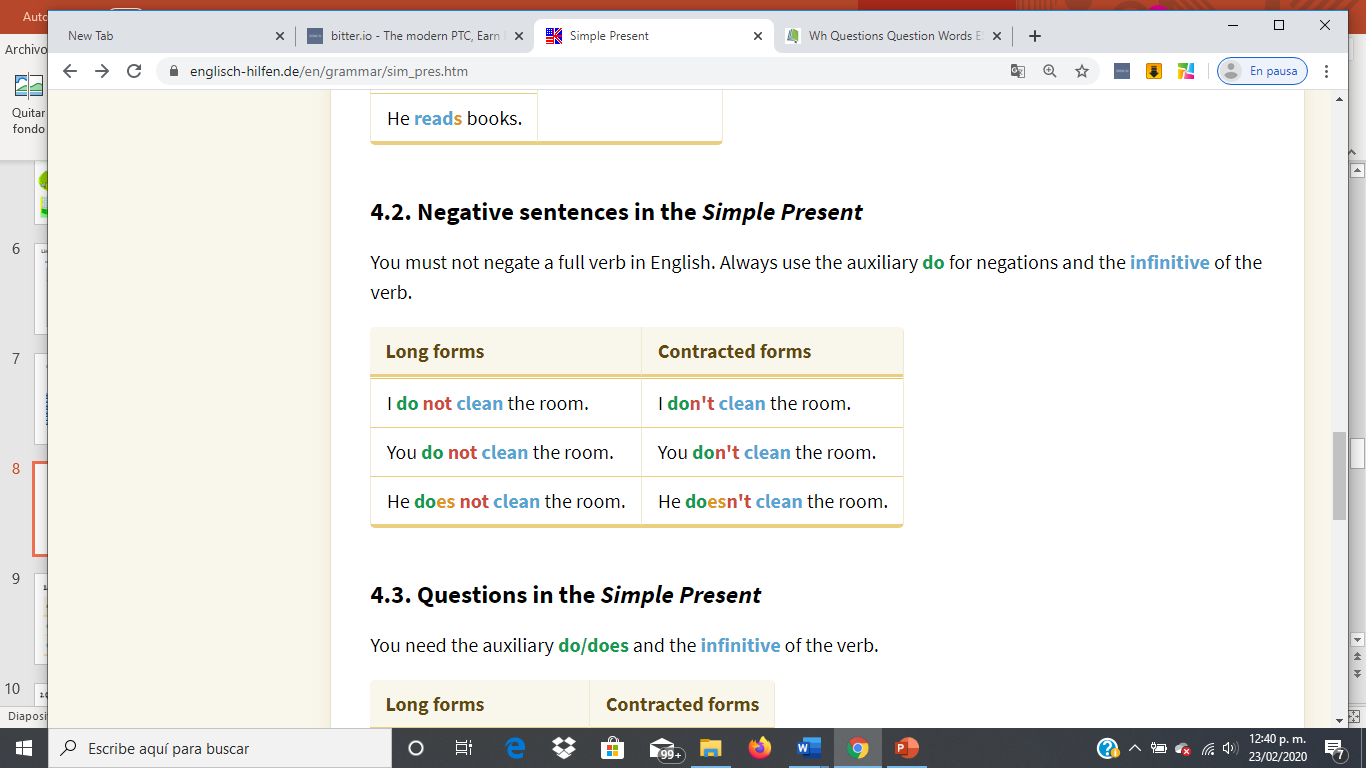 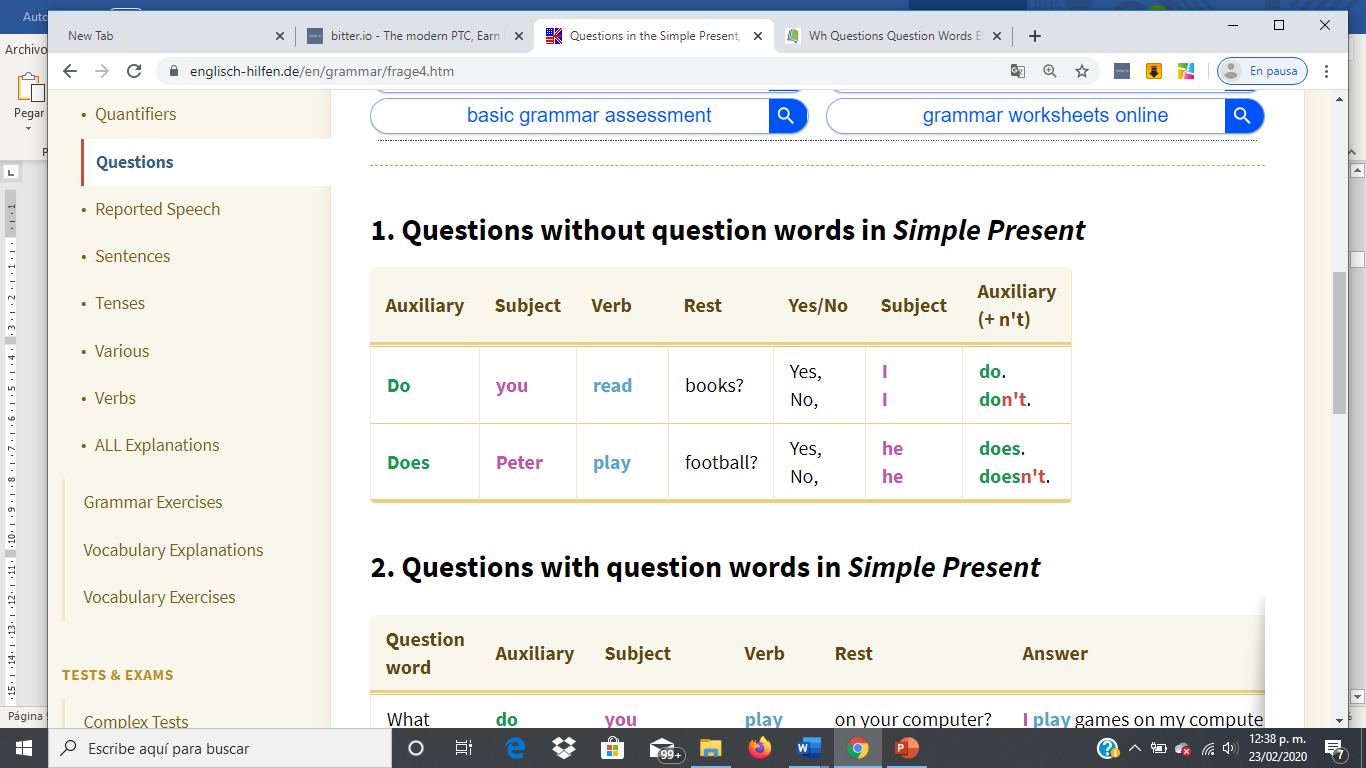 Question
Answer
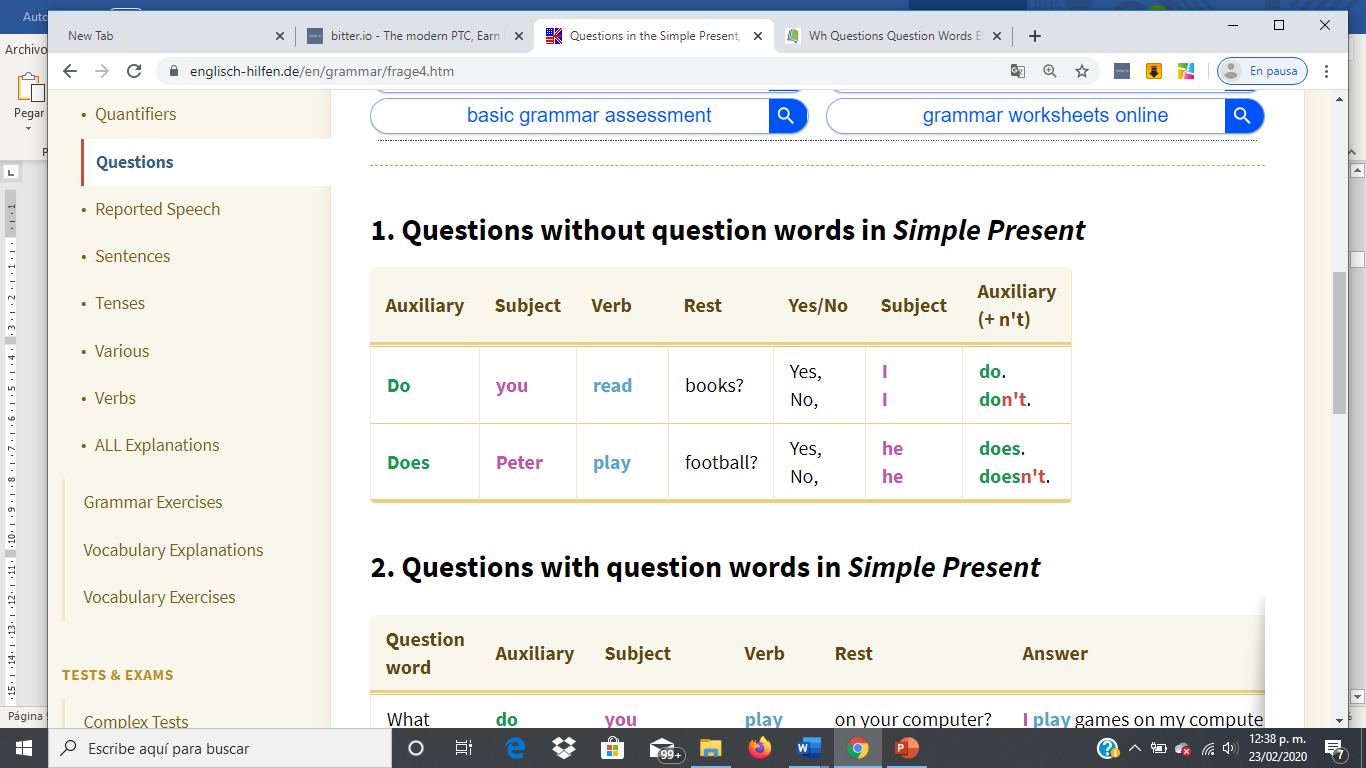 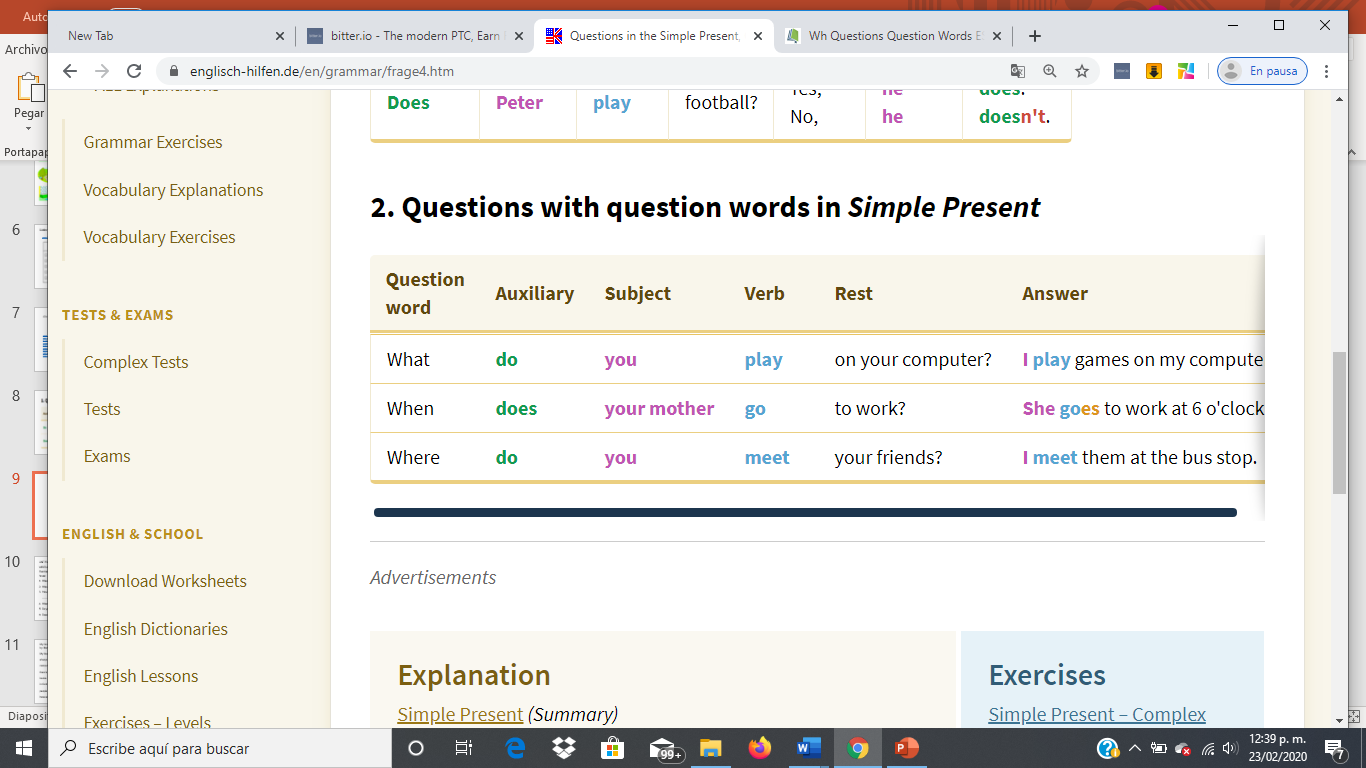 Question
Answer
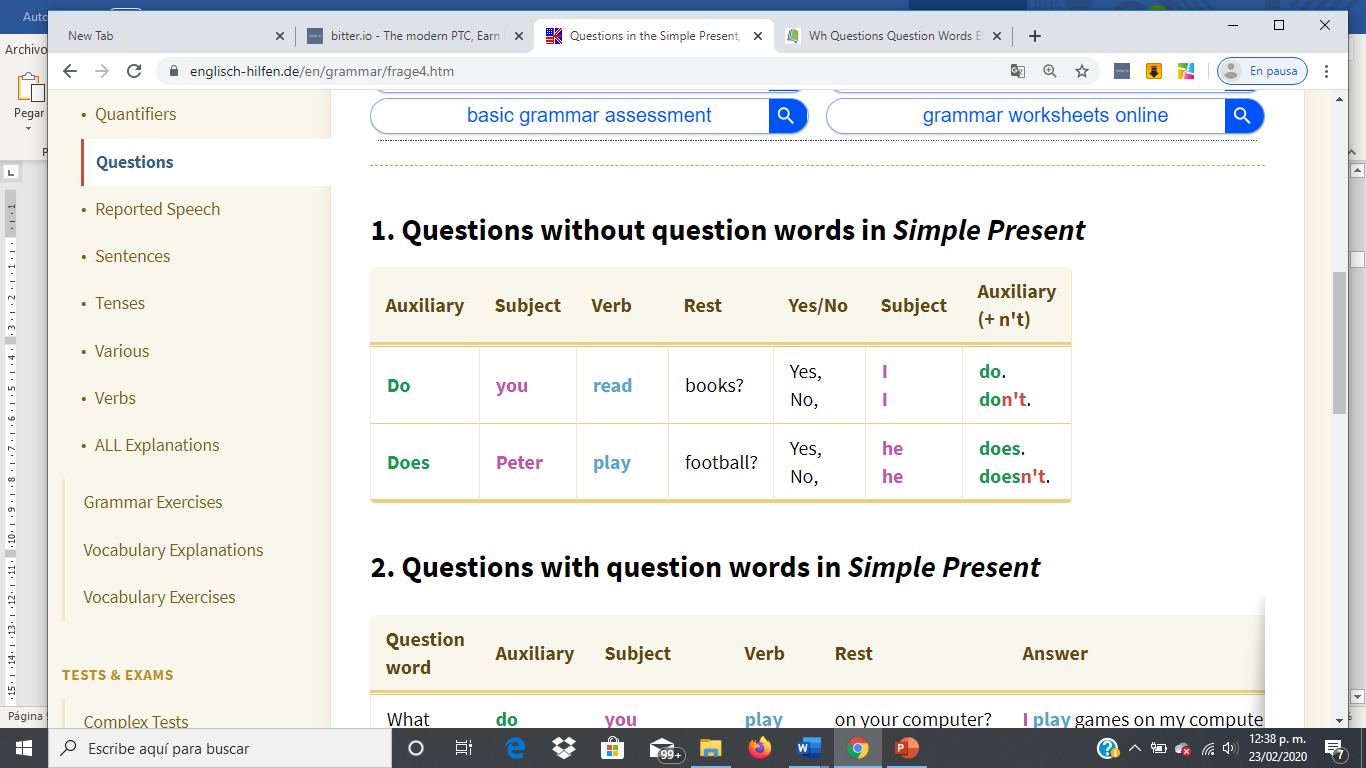 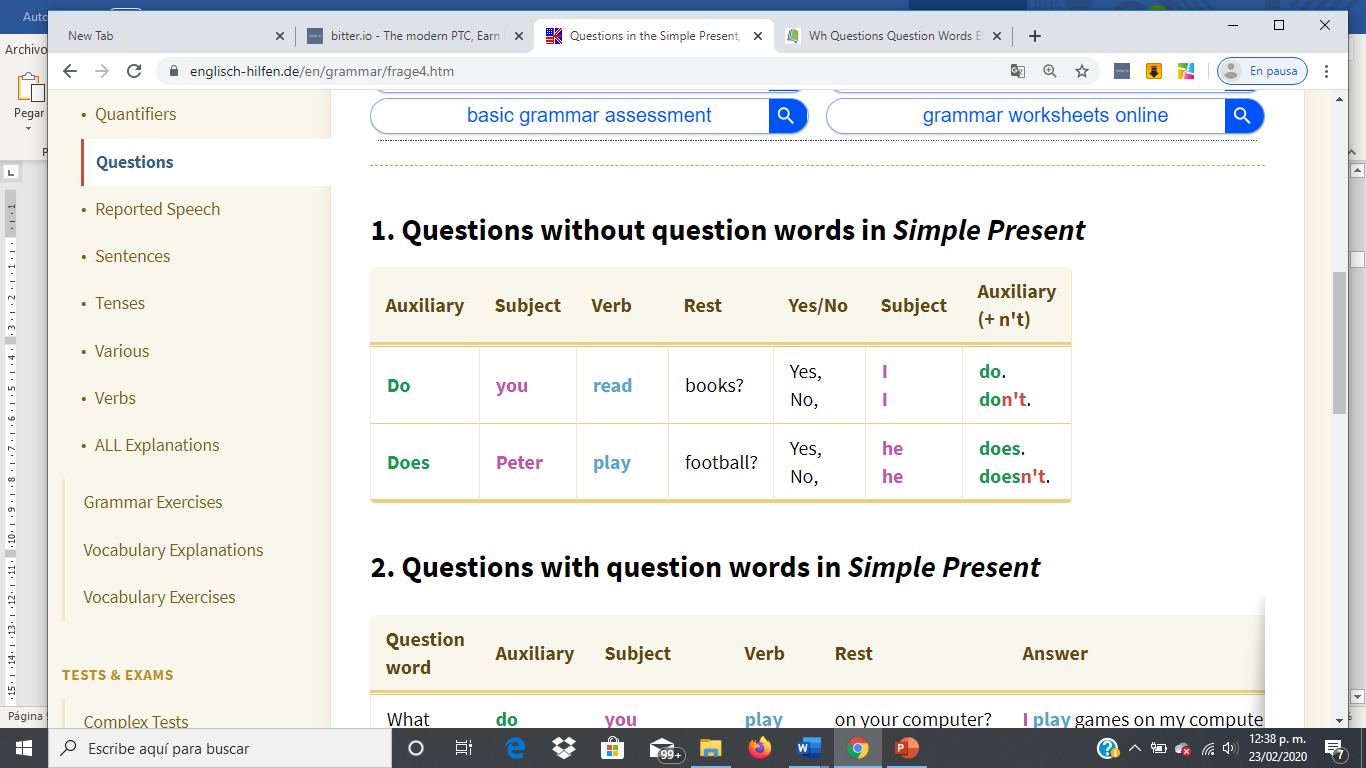 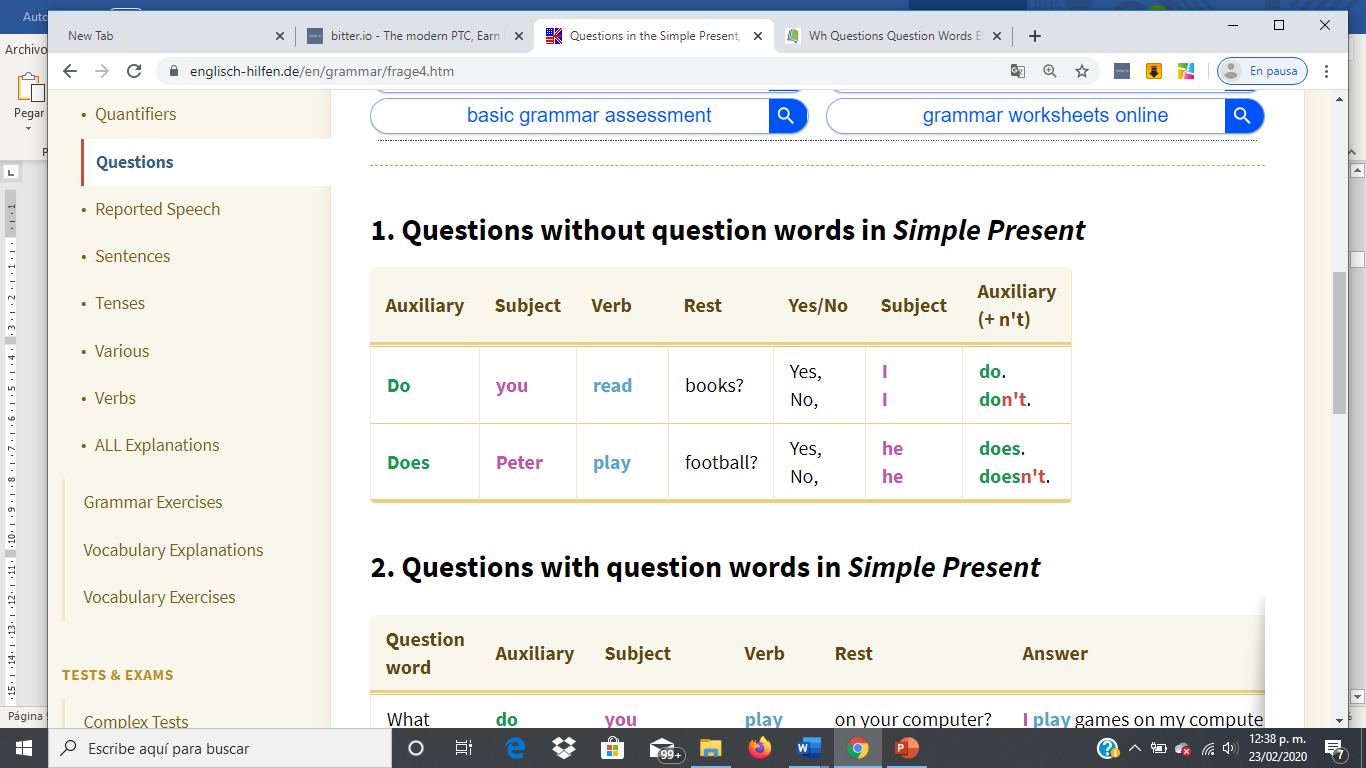 Subject   verb   Rest
Wh
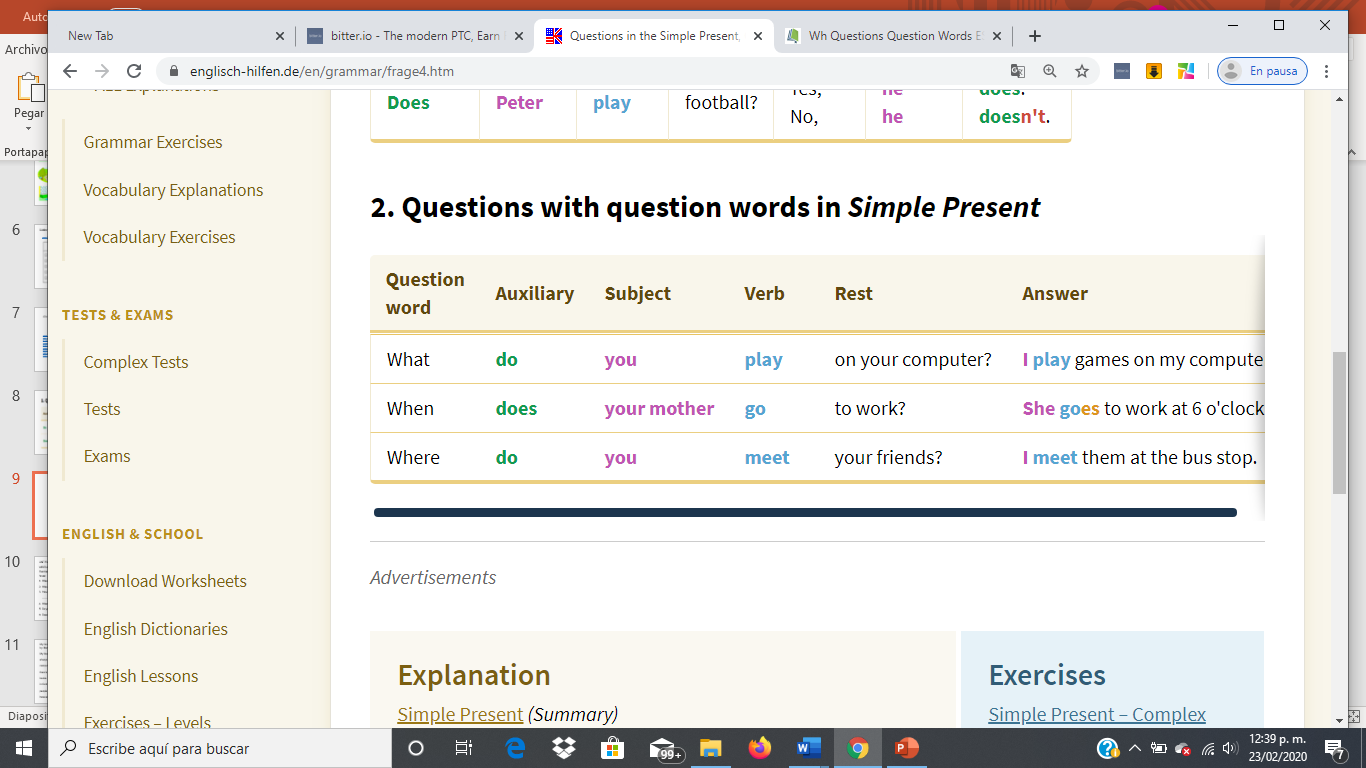 Write negative sentences
I __don’t__my  bedroom.(not-clean)
Mary __doesn´t_________ in the kitchen (not-eat)
My father ___don’t whatch___ TV in the livingroom (not-watch)
They _don´t play_ with the dog in the yard (not-play)
We _don’t go_ to bed early (not-go)
Albert _doesn’t keep_  his car in the garage (not-keep)
Answer the following questions 

Do you live in a house or an apartment?...I am live in the house...
Do you like your house?  ...Yes....
Does your brother has his own bedroom?...Yes...
Does your house have a yard/ swimming pool/ a nice view/etc..?...Yes, it is a nice view...
Where do you live? ... east of the city....
Where does your brother sleep? ...He a sleep a bed in the badroom....